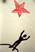 V.B. Coaching
Leadership au féminin ?
Elles bougent – café des centraliennes
le 30 novembre 2013
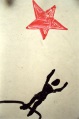 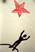 V.B. Coaching
Egalité Hommes – femmes
Quelques repères sur la situation en France
le 30 novembre 2013
En politique
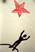 le 30 novembre 2013
V.B. Coaching
Dans l’administration
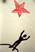 le 30 novembre 2013
V.B. Coaching
Dans le secteur Privé
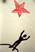 le 30 novembre 2013
V.B. Coaching
Part des femmes élues au sein des CE
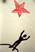 le 30 novembre 2013
V.B. Coaching
Ecart de salaire mensuel net homme-femme (2010)
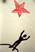 le 30 novembre 2013
V.B. Coaching
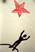 V.B. Coaching
Le plafond de verre
le 30 novembre 2013
Plafond de verre
Source : WWW.inet.cnfpt.fr
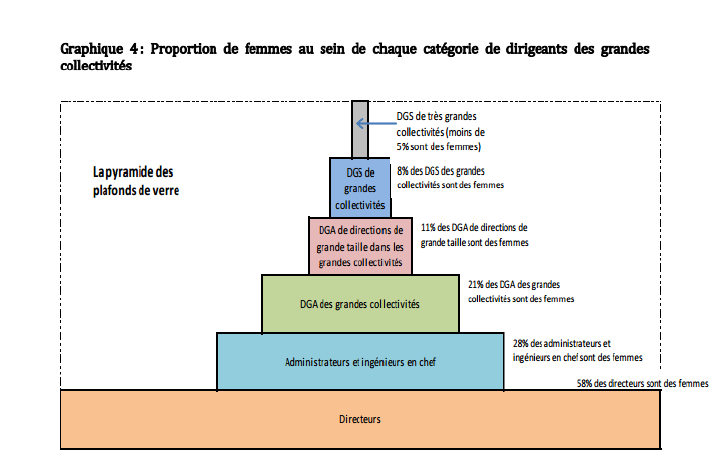 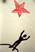 le 30 novembre 2013
V.B. Coaching
Plafond de verre
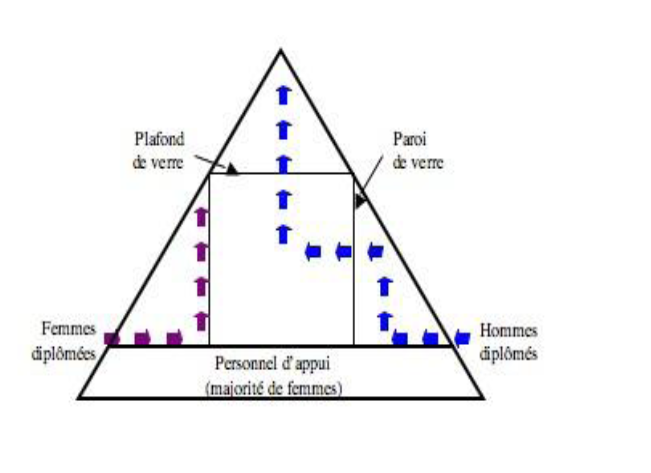 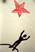 le 30 novembre 2013
V.B. Coaching